Лесной комплекс
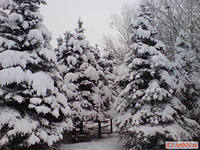 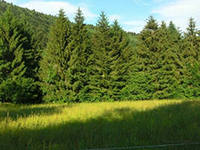 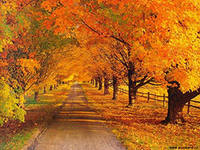 Лесная промышленность – это заготовка, механическая обработка и химическая переработка древесины
состав лесного фонда
а) леса I группы: заповедные, водо- и полезащитные, вокруг городов (в них ведется выборочная 
санитарная рубка леса и рубка ухода); (22%)

б) леса II группы: рубка ведется в объеме 
годичного прироста (8%);

в) леса III группы: эксплуатационные
 ( промышленная сплошная рубка леса)(70%).
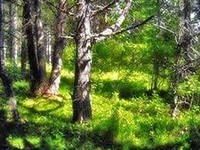 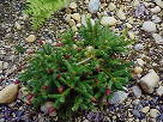 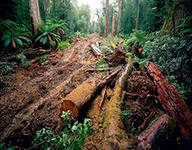 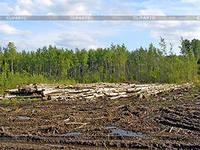 лесные ресурсы Российской Федерации значительны. Покрытая лесом площадь составляет около 45% от общей территории страны. Большая их часть приходится на восточные районы. Сырьевой потенциал России формируют хвойные леса
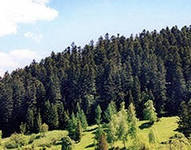 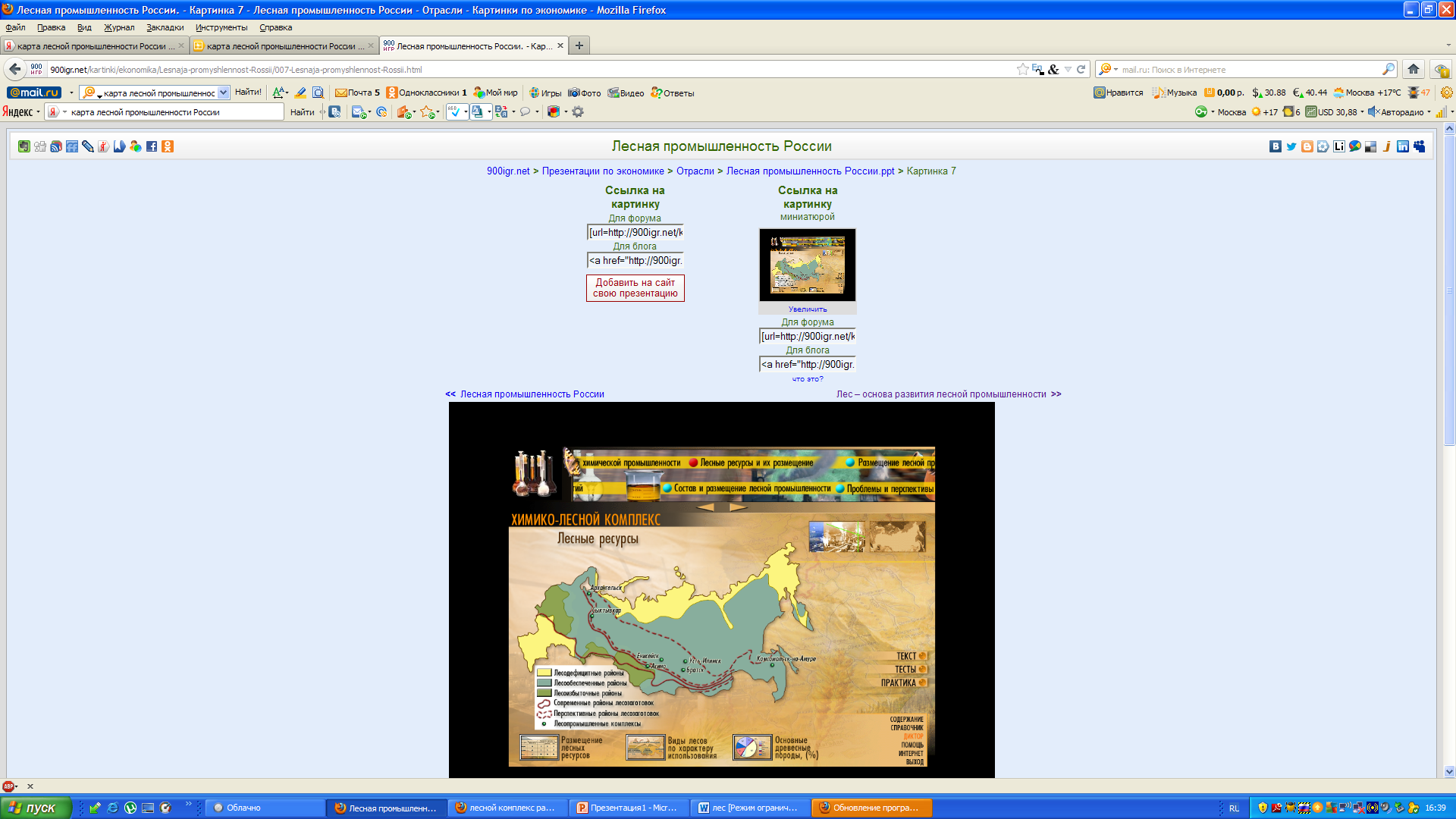 3 ведущих района по лесозаготовке:
Северный (Архангельская область);
 Восточная Сибирь (Иркутская область и Красноярский край);
 Уральский (Свердловская и Пермская области).
 Растет вывоз древесины на экспорт из Дальневосточного района. В Центральном и Волго-Вятском районах рубка леса сократилась.
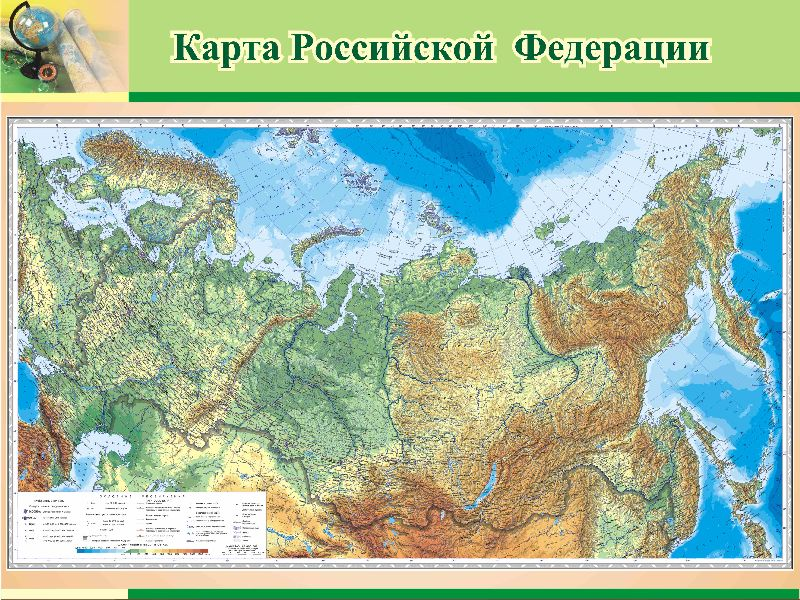 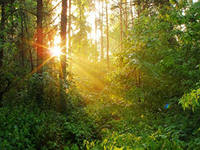 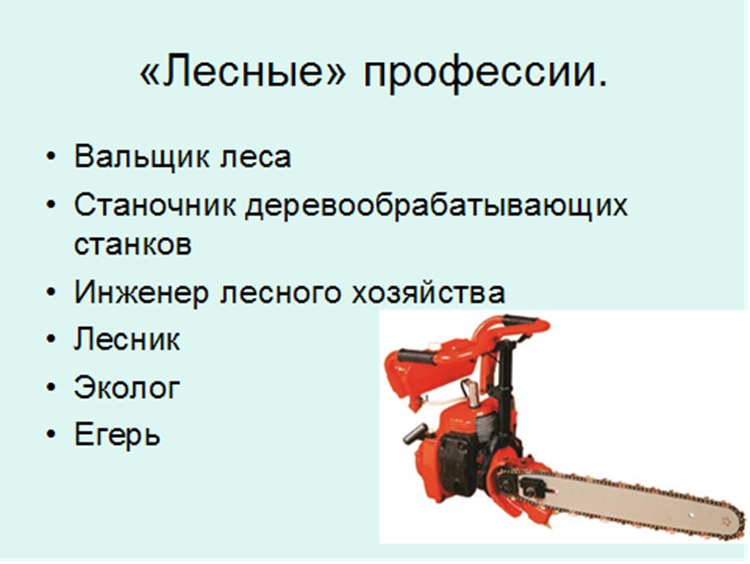 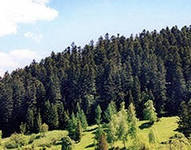 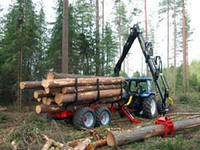 Внутриотраслевые связи лесной промышленности
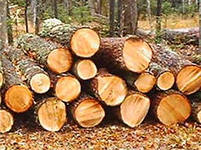 1) лесозаготовка(круглый лес)

2) деревообработка(мебельная промышленность)


3) Переработка древесины

     лесохомия                   целлюлозно-бумажная
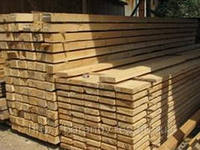 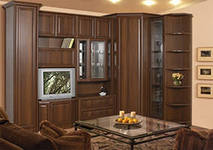 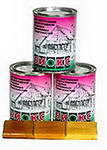 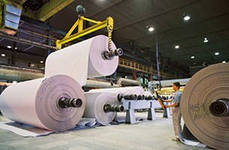 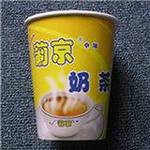 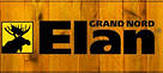 Межотраслевые связи
Что получает лесная промышленность от других отраслей:
лаки, краски (для мебели)
Саду, натрий, отбеливающие химикаты (производство бумаги)
Автомашины, трактора, станки (заготовка и обработка древесины) и т.д.
Потребители продукции лесной промышленности:
Машиностроение
Химическая
Легкая
Транспортная
Связь
строительство
Стройматериалы
ДВП
Бумага
ДСП
Тара(ящики)
удобрения
Продукция лесной промышленности
проблемы лесной промышленности
1)	Главный загрязнитель окружающей среды
2) Неполное использование древесины: остается много отходов на лесосеках, вдоль трасс транспортировки леса (особенно если это сплав по рекам), при лесопилении; 
3)	Истощение лесов, прилегающих к железным дорогам и судоходным рекам (с другой стороны, в труднодоступных местах много перестойного, очень старого леса, который портится).
Работа с картой
1) найти по 5 целлюлозно-бумажных комбината (ЦБК) в Европейской и азиатской частях России 
( Архангельск, Кондопога, Соликамск, Краснокамск, Корпряжма, Красноярск, Усть-Илимск Братск, Амурск)
2) Лесопромышленные комплексы
(ЛПК) (Усть-Илимский, Братский, Архангельский, Сыктывкарский)3) Назовите лесные порты России
(Архангельск, Игарка, Онега, Нарьян- Мар)
Закрепление
Почему город Архангельск называют «российской лесопилкой?
Какие экологические проблемы стоят перед лесной промышленностью?
Назовите продукцию лесной промышленности, из каких частей её делают?
Спасибо за работу
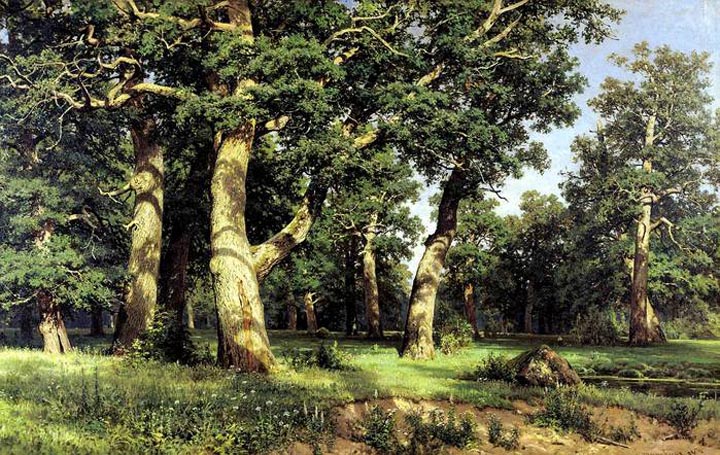 Учитель географии ГБОУ СОШ № 297
Гуменюк  Ирена  Чеславовна